社会组织XXXXX
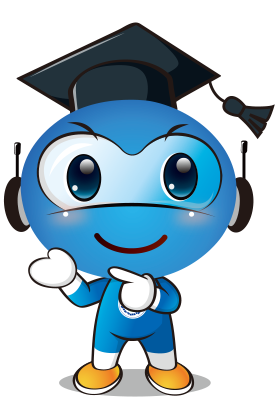 XXXXX
目录
Contents
此处输入您的标题
此处输入您的标题
1
3
此处输入您的标题
此处输入您的标题
2
4
输入您的标题
输入您的标题
下期预告：
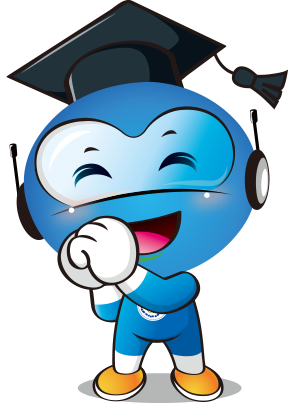 XXXXX